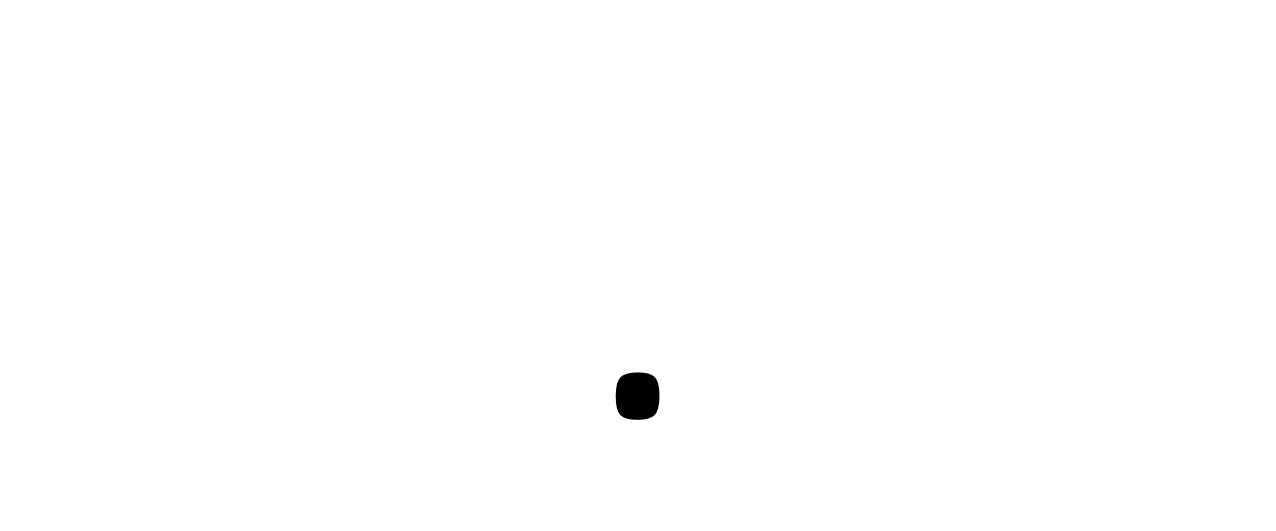 R S H D M
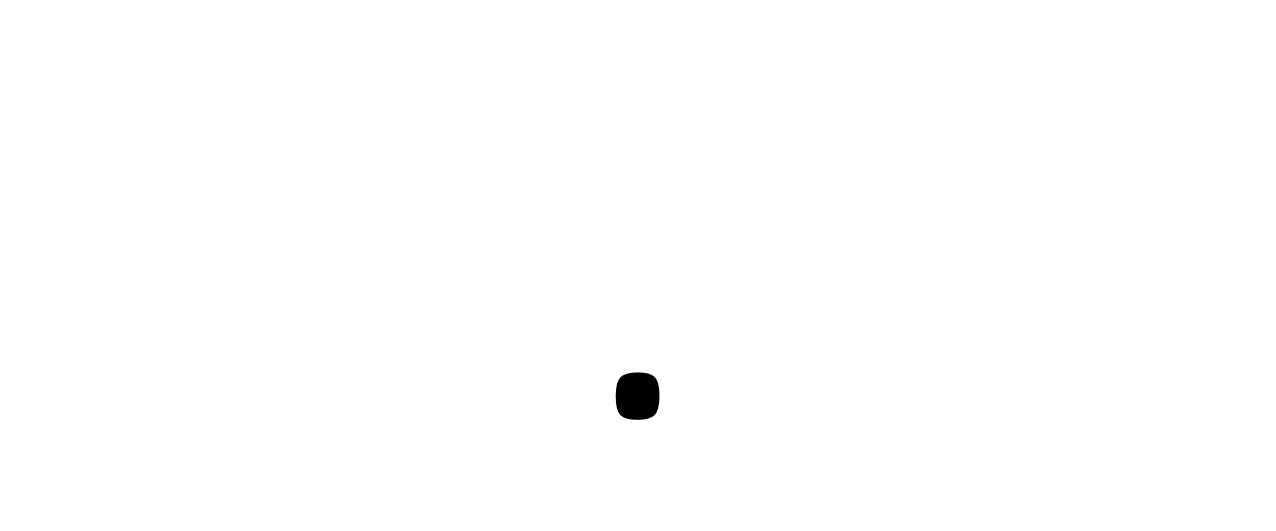 S H D M R
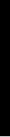 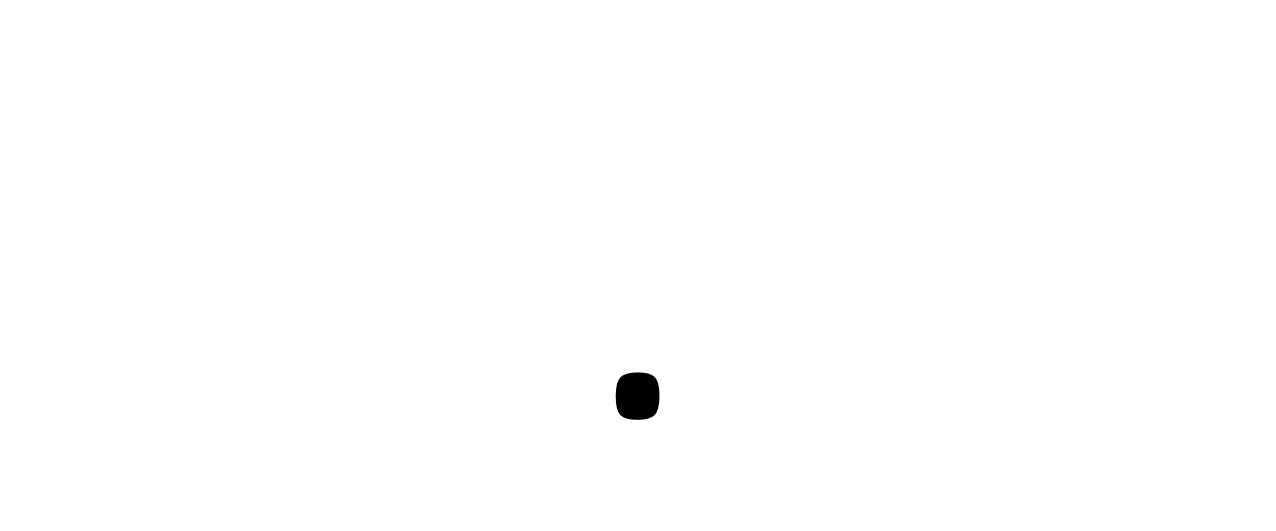 H D M R S
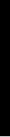 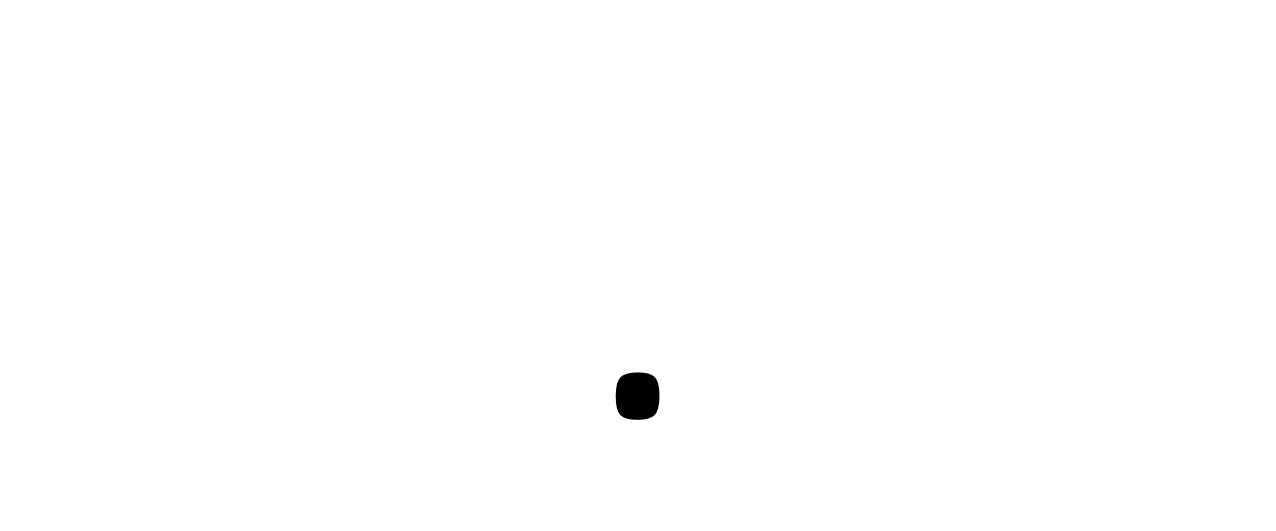 D M R S H
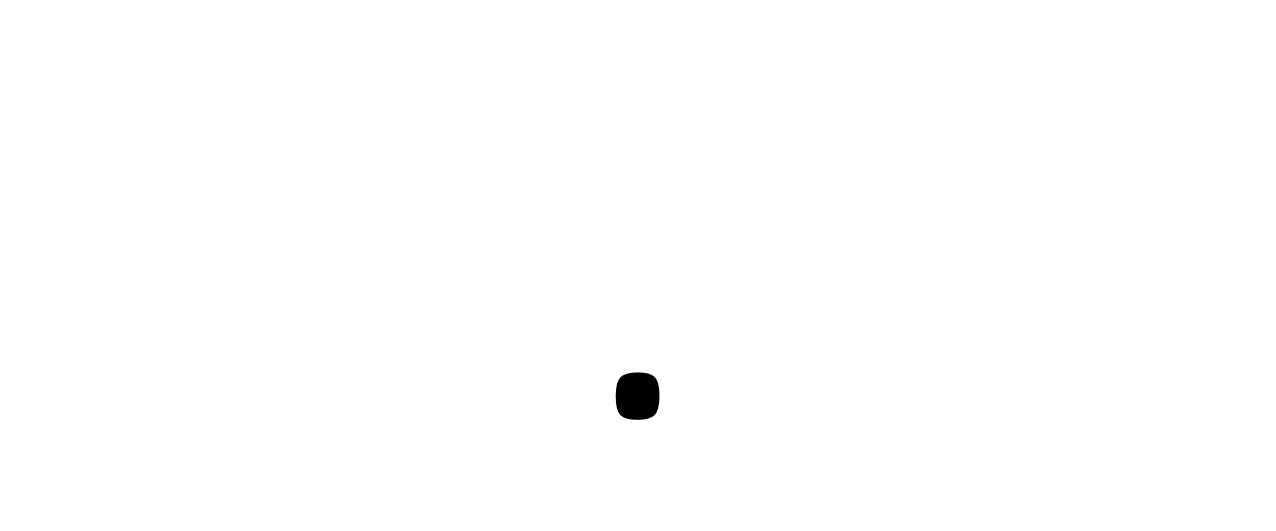 M R S H D
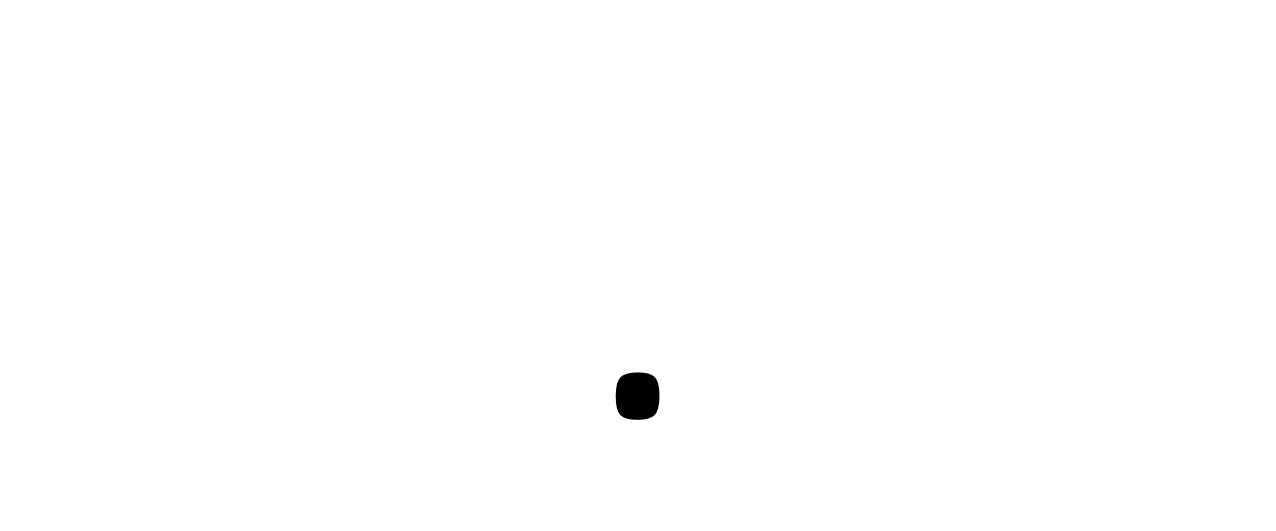 D H S R M
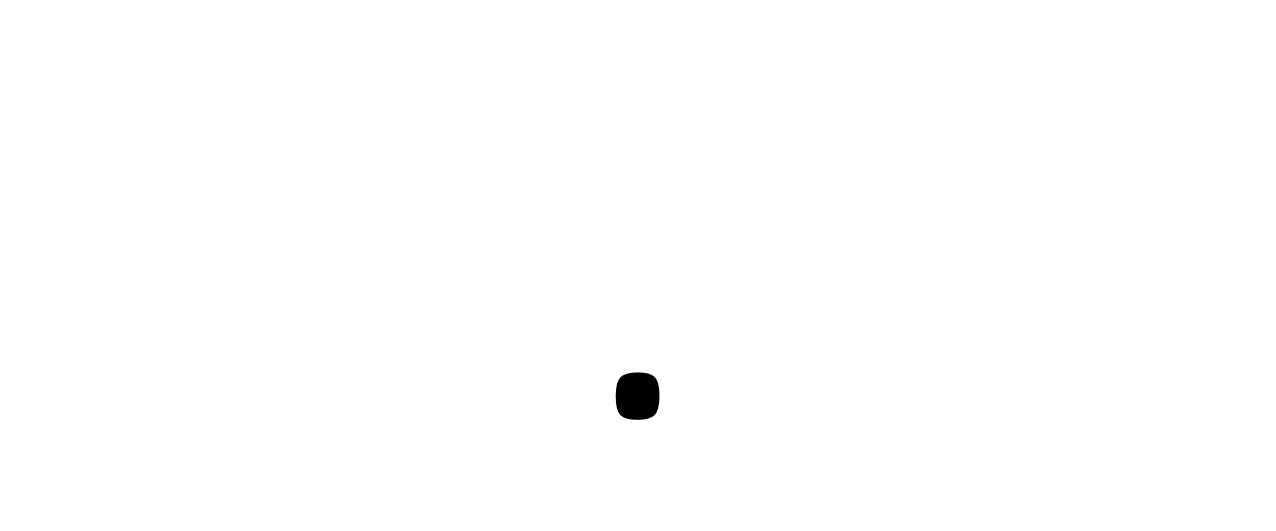 H S R M D
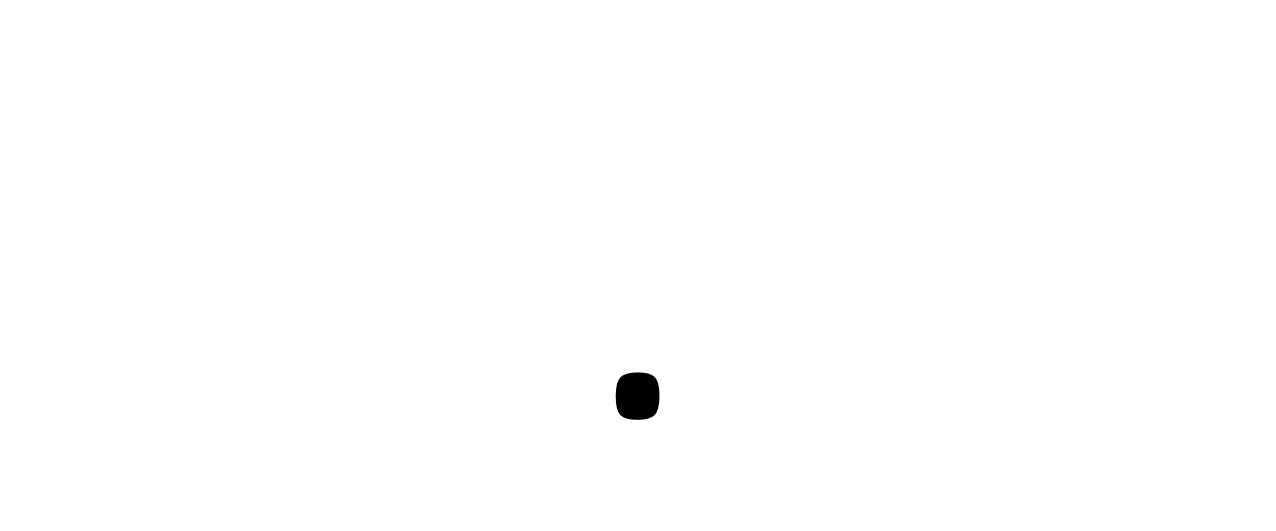 S R M D H
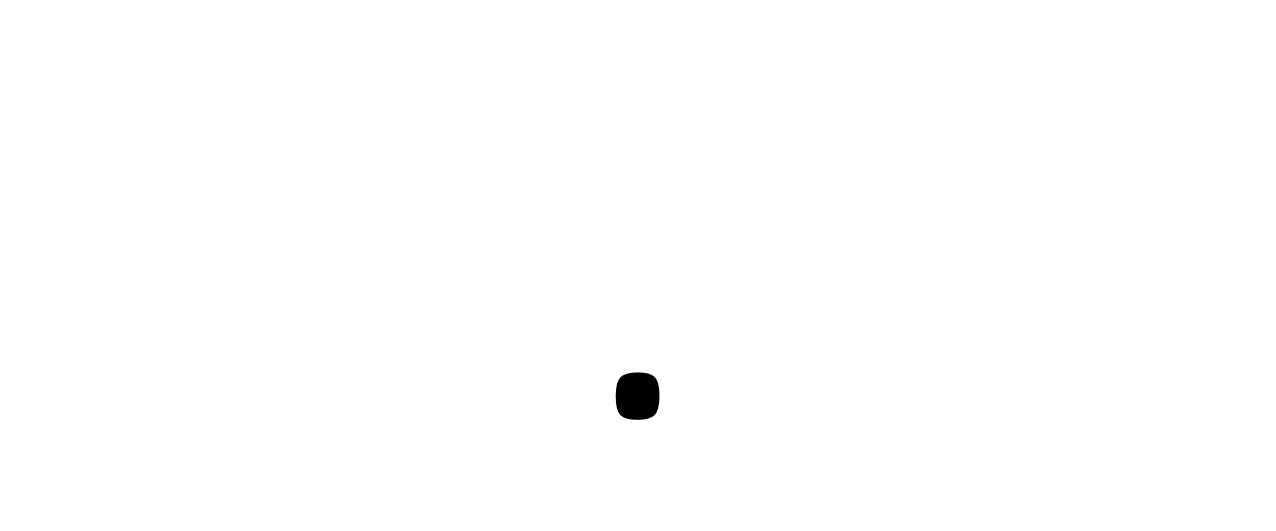 R M D H S
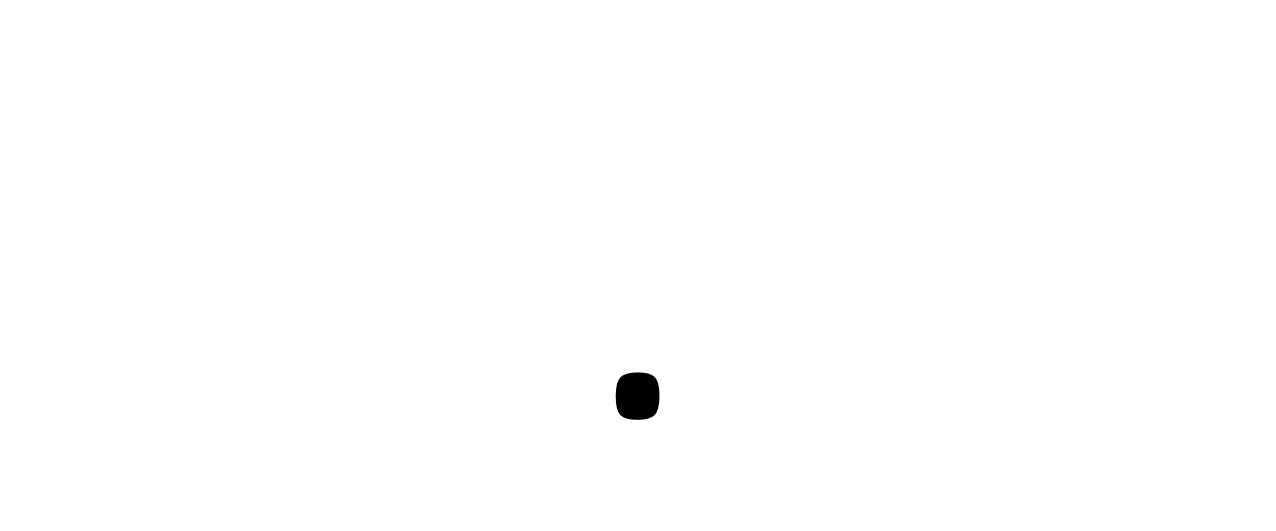 M D H S R